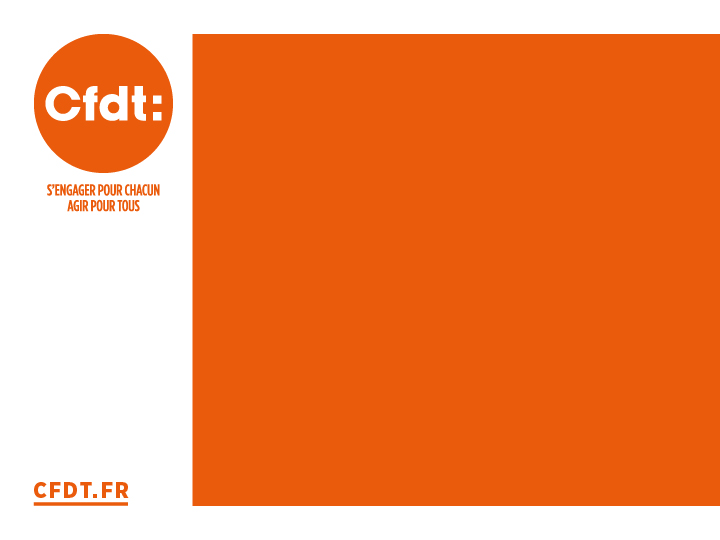 LOI DE TRANSFORMATION DE LA FONCTION PUBLIQUE
Calendrier …

Conséquences …
La loi de transformation de la fonction publique a été publiée au Journal officiel du 7 août 2019
En bref, c’est : 

95 articles
Des mesures applicables dès la parution de la loi
Pour les autres mesures, 1ers décrets d’application en cours
Échéance 2022 (renouvellement des instances) 
Tous les versants de la fonction publiques concernés
Modernisation de la FP pour le gouvernement, démantèlement du statut pour la CFDT
Interco 26/07 - Département de l'Ardèche
2
Rappel du processus d’élaboration
Projet de loi déposé en procédure accélérée le 27 mars
Adopté successivement par l’Assemblée nationale le 28 mai et par le Sénat le 27 juin
Convocation d’une commission mixte paritaire (CMP) pour trouver un texte de compromis :  aboutissement le 4 juillet 2019
Vote de ce texte par l’Assemblée nationale le 18 juillet et le Sénat le 23 juillet
Validation par le Conseil Constitutionnel le 1er aout 
CSFPT du 16 octobre 2019 Première séance d’étude de textes émanant de la loi de transformation de la fonction publique
Interco 26/07 - Département de l'Ardèche
3
Depuis aout 2019
Harmonisation du temps de travail public / privé  
Négociation des conditions d'exercice des services publics locaux en cas de grève  
Suppression des obstacles au développement de l’apprentissage 
Évolution du cadre applicable aux fonctionnaires momentanément privés d'emploi dans la fonction publique territoriale  
Suppression du jour de carence pour maladie pour les femmes enceintes  
Maintien des primes pendant les congés maternité, paternité et d’adoption
Interco 26/07 - Département de l'Ardèche
4
A compter de 2020
Suppression de l’examen des mutations et des autres actes de mobilité en CAP
Recours élargi aux contrats sur toutes les catégories, y compris les emplois de direction
Création du contrat de projet
Création du dispositif de rupture conventionnelle
Renforcement du contrôle déontologique
Dispositif obligatoire de signalement des violences sexistes et sexuelles
Egalité professionnelle, situations de handicap
Interco 26/07 - Département de l'Ardèche
5
En 2021
Création d’une prime de précarité pour les agents en contrat à durée déterminée d’une durée inférieure ou égale à un an  
Entretien professionnel en lieu et place de la notation pour les agents de la fonction publique hospitalière  
Suppression de l’examen des promotions en commission administrative paritaire (CAP)
Interco 26/07 - Département de l'Ardèche
6
Au plus tard lors du renouvellement des instances (2022)
Création des comités sociaux d’administration, territoriaux en remplacement du CT et du CHSCT
Création de commissions administratives paritaires par catégorie hiérarchique au sein de l’État et suppression des groupes hiérarchiques dans les CAP FPT
Création de CCP uniques pour les contractuels de toutes catégories hiérarchiques de la fonction publique
Interco 26/07 - Département de l'Ardèche
7
Questions / Réponses
Interco 26/07 - Département de l'Ardèche
8